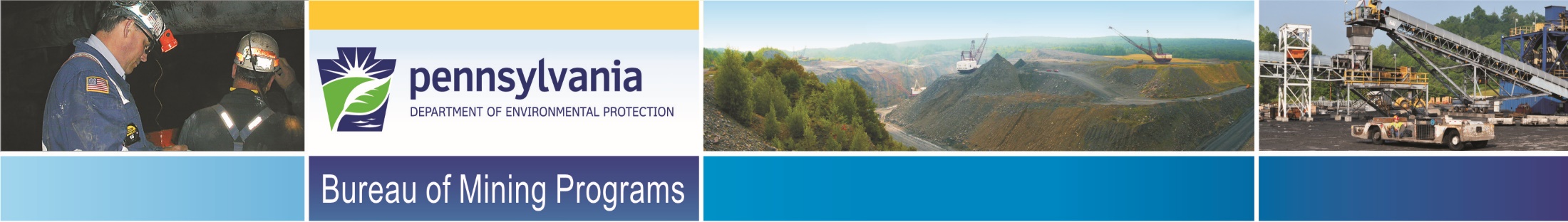 Remining Financial Guarantees
MRAB Meeting
October 20, 2016
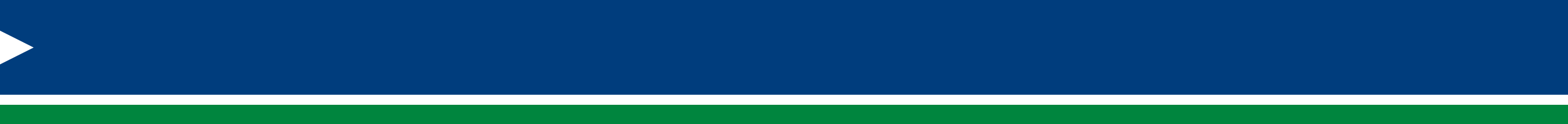 Purpose
Brief the MRAB on the history of bond forfeitures, anticipated forfeitures and their impact on the Remining Financial Assurance Fund
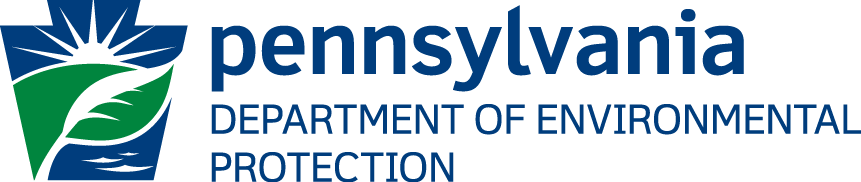 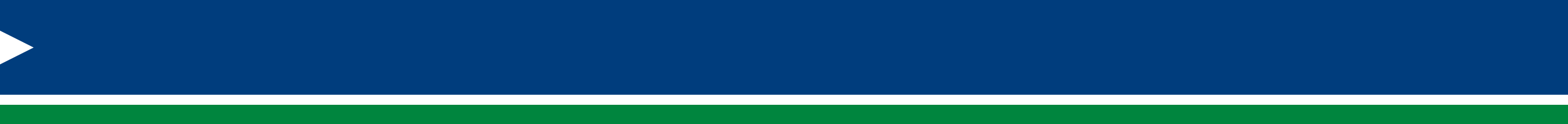 Forfeitures to Date
16 Permits Forfeited
With 23 Financial Guarantees
Cost $296,576 on Forfeitures
$508,480 in obligations on 5 Permits
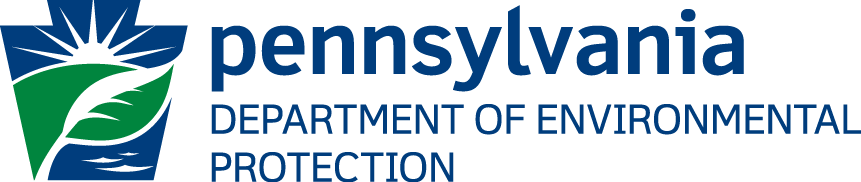 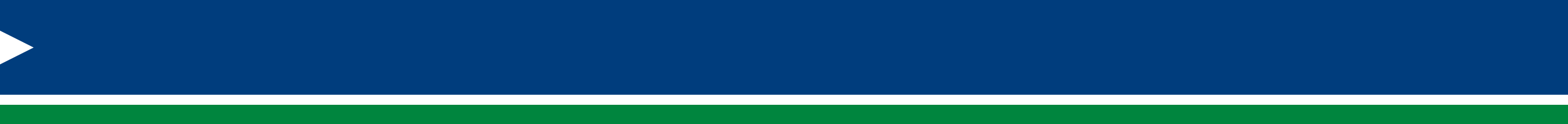 Forfeiture Status
No reclamation required – 3
Surety reclamation no FG’s used – 2
3rd Party Reclamation – 3
Reclaimed used FG’s – 3
Require Reclamation with FG’s– 3
Surety FG’s Split (Reclaiming) – 2
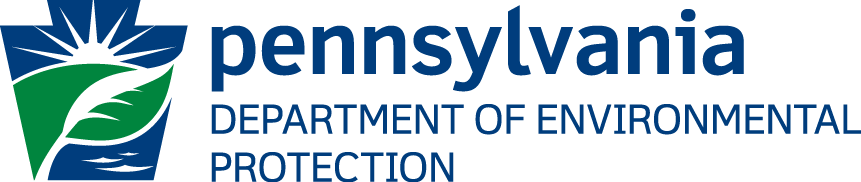 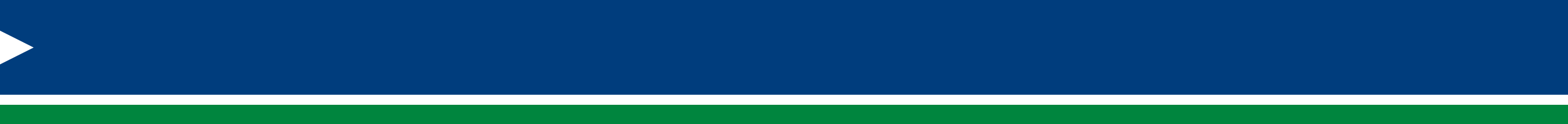 Reclaimed Sites Using FG’s
Amount from RFAF - $126,625
Amount from Other Funds - $169,951
Total = $296,576
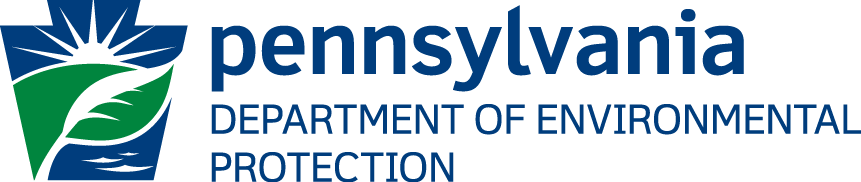 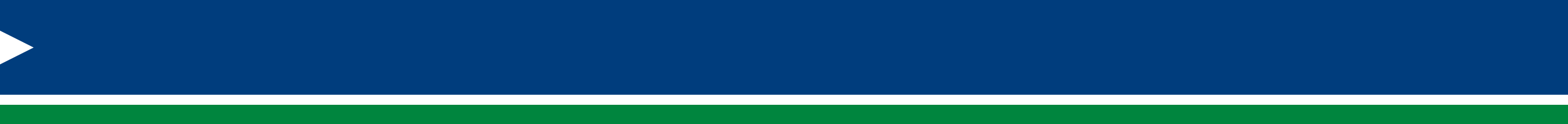 Outstanding Obligations
Allegheny Milestone Inc. $80,000 Reclamation in process.
RJ Coal Co. $47,759 Reclamation in process.
CMT Energy, Inc. $91,100 Planning phase
Sky Haven Coal – 2 permits $289,621  CO&A
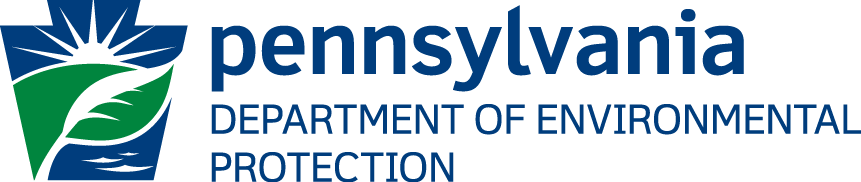 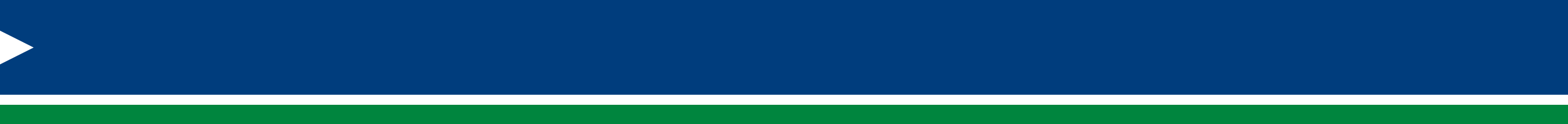 Outstanding Obligations
Other Funds = $169,951
Committed Funds = $508,480 on 6 Financial Guarantees
Total of $678,431
Doesn’t include the amount already paid from the RFAF fund on 2 permits.
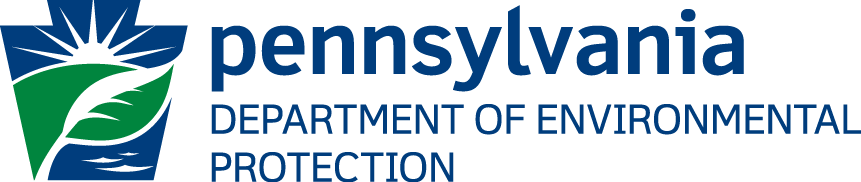 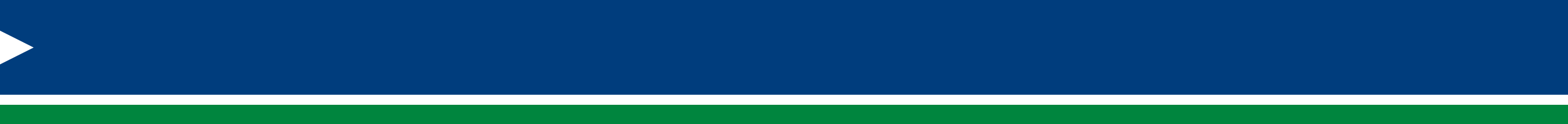 Anticipated Forfeitures
S & K Energy, Inc – 3 permits $220,000
Allegheny Enterprise, Inc. – 2 permits $190,000
Total Potential Forfeitures = $410,000
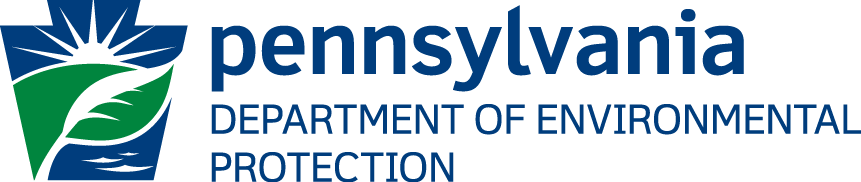 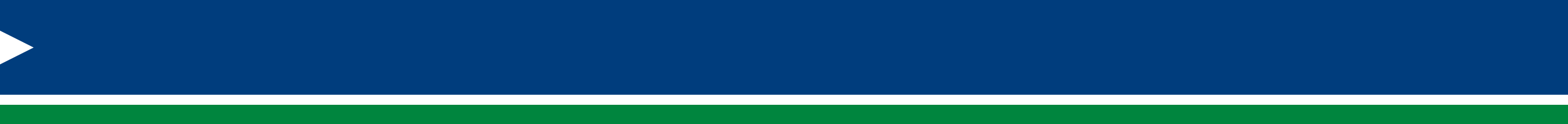 FIRST TRIGGER 86.284(d)
The financial guarantees program will be discontinued immediately and notice published in the Pennsylvania Bulletin, if 25% or greater of the total outstanding financial guarantees are declared forfeit.
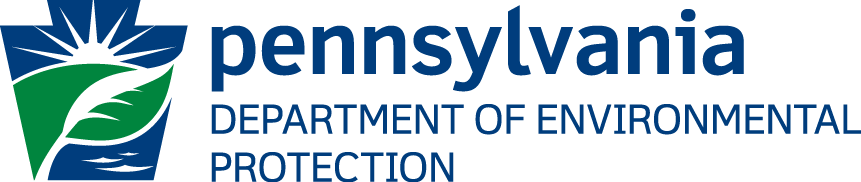 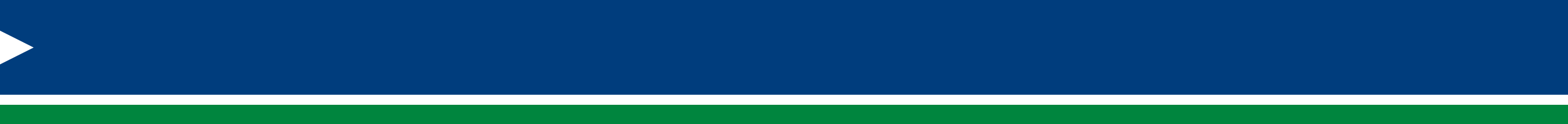 Total Active Financial Guarantees
$9,734,323 in Outstanding Guarantees
25% Trigger = $2,433,580
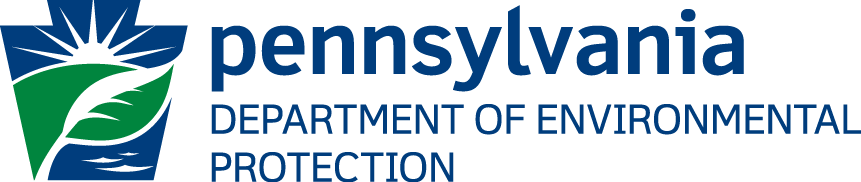 As of June 1, 2016
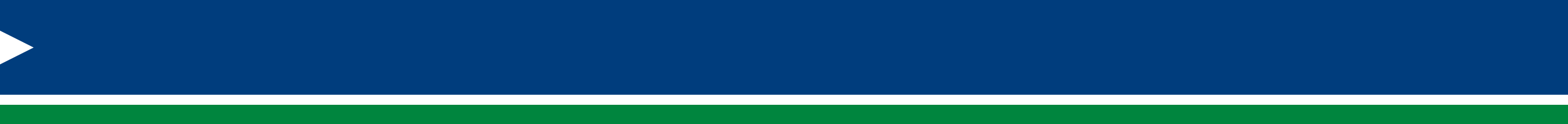 Remining Financial Assurance Fund
Balance as of 6/1/2016 = $4,960,926
$1,700,000 Designated to assure RFG’s
$1,100,000 Designated for Bond Credits
$2,160,926 in reserve to cover reclamation.
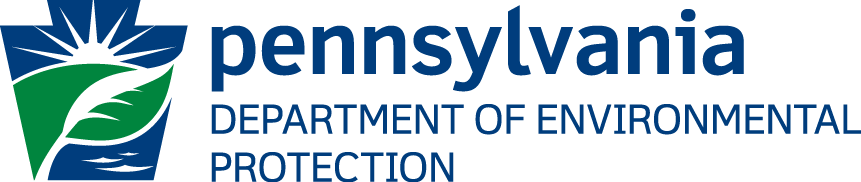 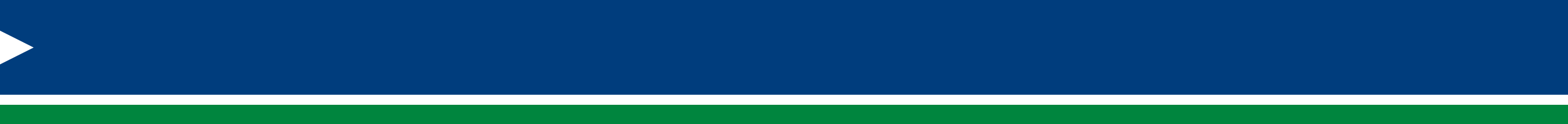 25% Trigger
Set to take into consideration the health of the program.
Probability of the number of claims
Cost of Claims
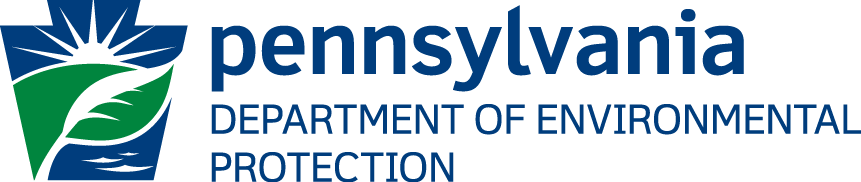 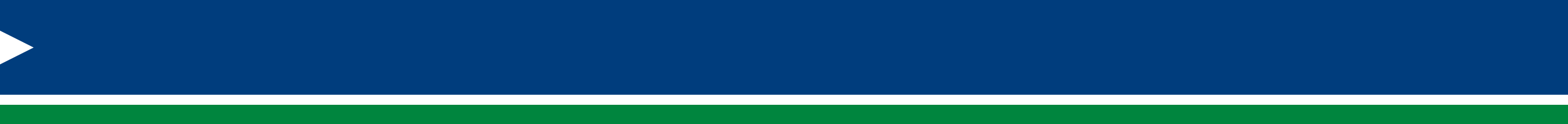 Program Triggers
25% or greater of the total outstanding financial guarantees are declared forfeit
25% = $2,433,580
Total Forfeiture Obligations = $678,431
 (28% of the trigger)
Total with Potential Forfeitures = $1,088,431
 (45% of the trigger)
$2,160,926 in reserve to cover reclamation
(50% of Reserve)
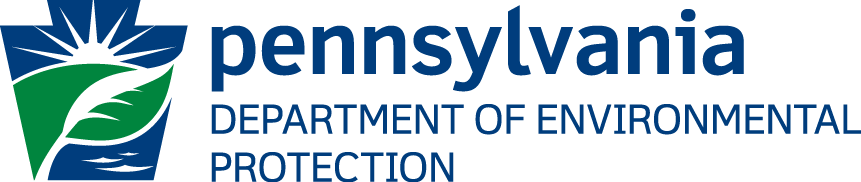 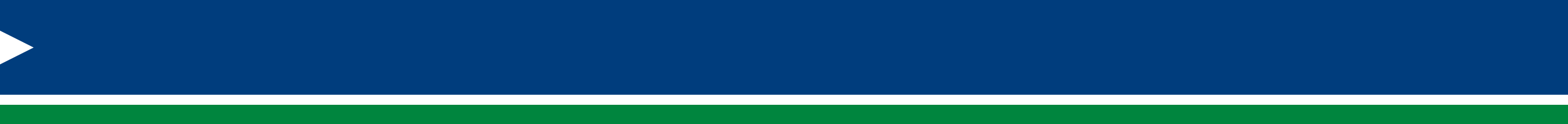 25% Trigger
23 Financial Guarantees Forfeited
Total Obligated from RFAF = $805,056
(Includes the amount already spent)
Average Cost per FG = $35,000
Potential Obligation = $1,088,431
Average Cost for 17 FG’s = $64,000
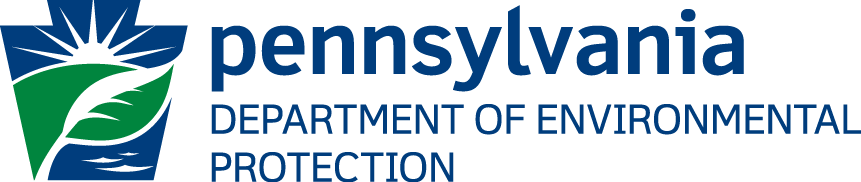 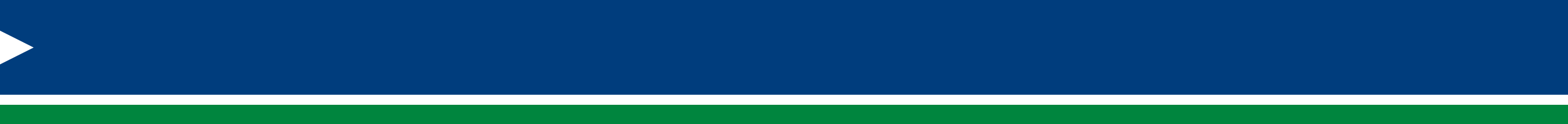 Program Triggers
Average Cost for FG’s = $64,000
Remaining Reserve = $1,072,495
Potential to cover 16 FG’s forfeited with remaining reserve.
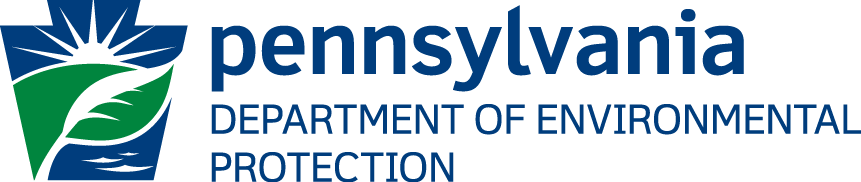 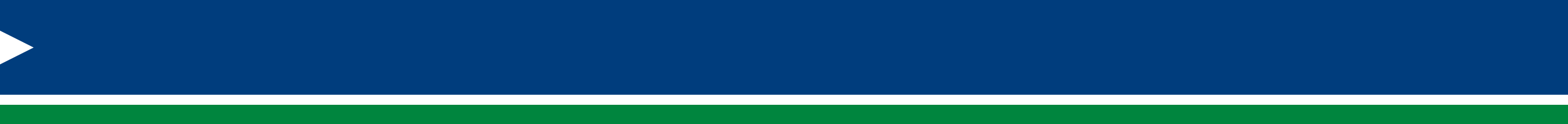 Second Trigger 86.284(e)
The financial guarantees program may be suspended upon notice in the Pennsylvania Bulletin when the number of participating permits declared forfeit is equal to that number of permits calculated by multiplying the historical rate of forfeiture plus a margin of safety times the number of permits participating in the program.
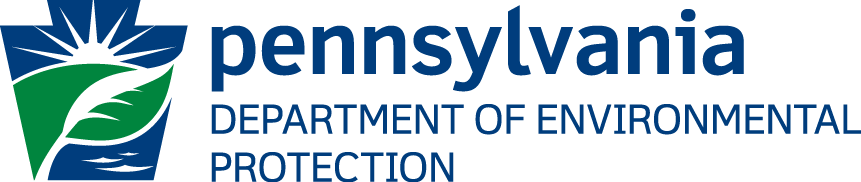 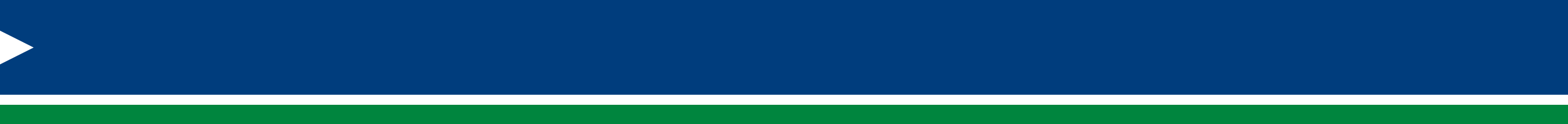 Program Trigger
462 permits have or have had FG’s
Historical Rate = 8%
Margin of Safety = 2%
Number of Permits = 462
10% of Permits = 46
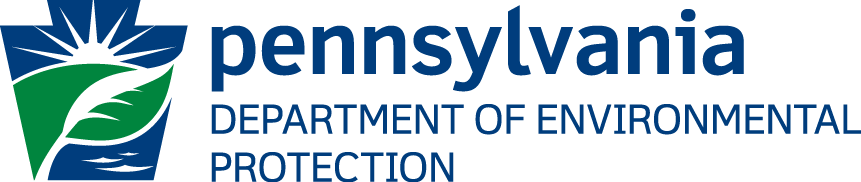 As of June 1, 2016
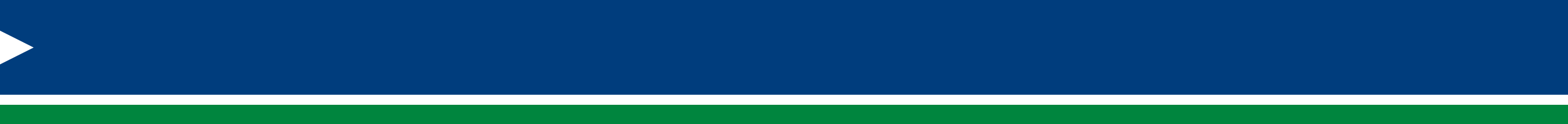 Permits Declared Forfeit
Forfeiture to Date = 16
Anticipated Forfeitures = 5
(S & K Energy, Inc., Allegheny Enterprise, Inc.)

Total 21 possible permits
46% of the trigger
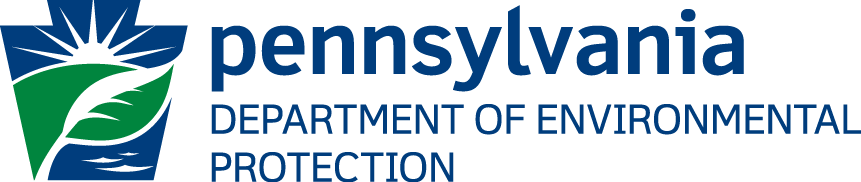 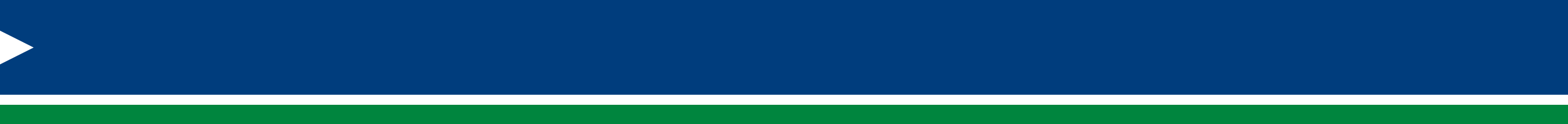 Conclusions
The program can meet it’s current obligations using the reserve in the fund.
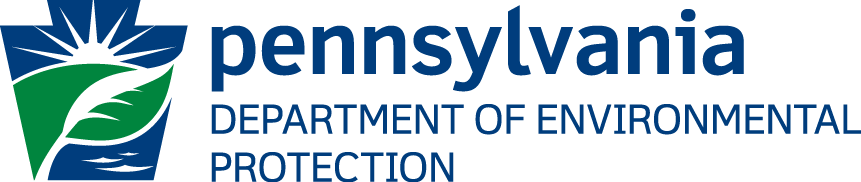 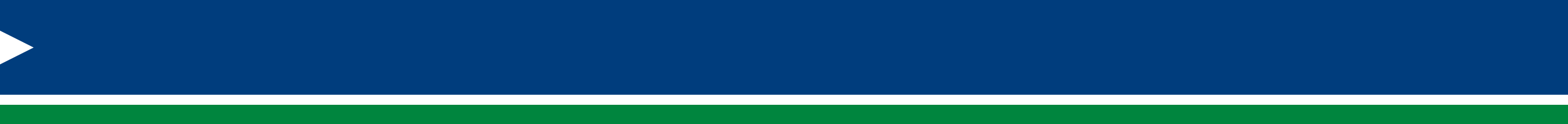 Conclusions
Will continue to review the program status as additional possible forfeitures arise.
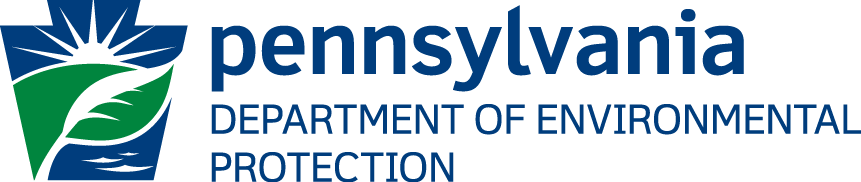 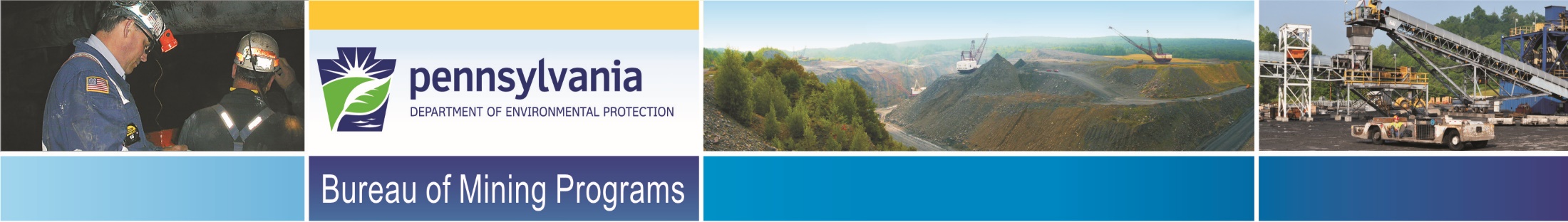 Bureau of Mining Programs717-787-5103